#timesup
Sexual Misconduct in Surgery
What it means for us in OMFS

Nabeela Ahmed & Carrie Newlands
EDI Leads – BAOMS Council
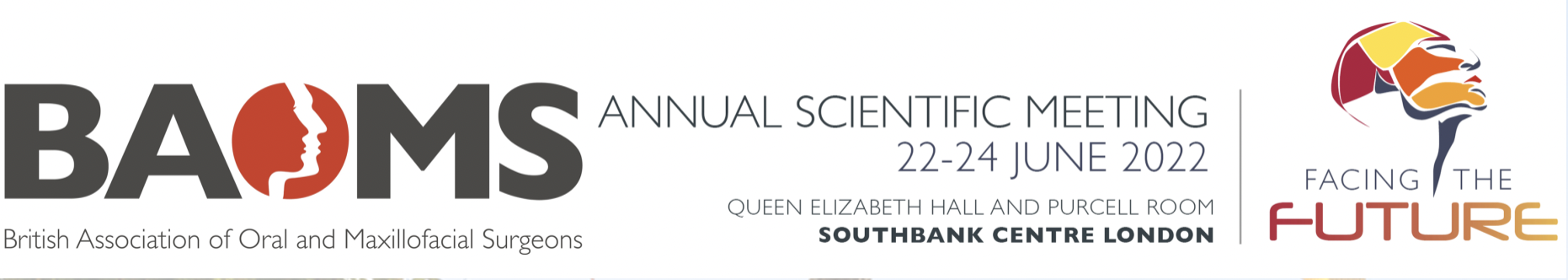 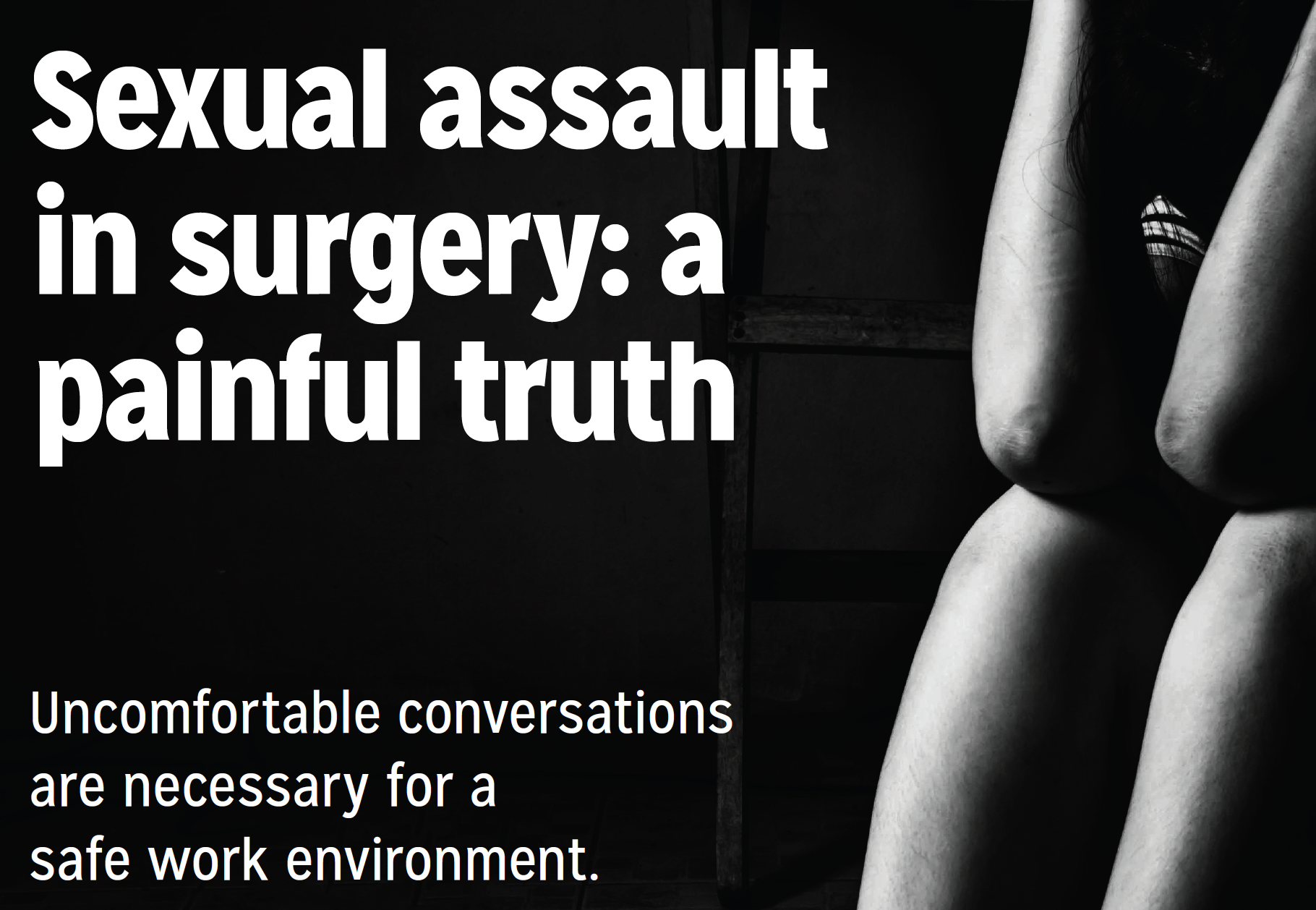 RCS Bulletin Summer 2021
Triggered widespread #metoo reporting from multiple female trainees on #SoMe.

Reports covered physical harassment, assault and even rape.

Discussion within OMFS mirrored these stories.
Definition of Sexual Misconduct
Sexual harassment is unwanted behaviour of a sexual nature. The law (Equality Act 2010) protects the following people against sexual harassment at work.

Sexual assault is indecent exposure, sexual threats and unwanted touching ("less serious") and rape or assault by penetration including attempts ("serious"), by any person including a partner or family member.
[Speaker Notes: Covered by the equality act 1980  -

This covers comments which objectify a person based on their gender.

In a recent trainee survey 12% report some form of sexual misconduct, and as you expect, this disproportionately affects female trainees, but is not exclusiverly their gender issue.]
So, what do you do if a trainee/colleague reports any concerning behaviours?
This is where in our opinion things go wrong and contribute to mismanagement and under-reporting of the issue.

But, both harassment and assault are covered by statutory law and can be reported to the police.
[Speaker Notes: Affects both genders, but disproportionately affects women more.]
What if concerns are raised to you?
Acknowledge them.
Refer to Trust and Practice Policy
Liaise with BMA
RCS England helpline

WPSMS or RACS – are both great resources.

DO NOT PUT THIS BACK ON THE PERSON RAISING CONCERNS

There is no clear NHS policy/consensus on how this should be managed.
[Speaker Notes: We are working to address this pathway of concern]
What can we do to address this?
Ensure all aware of zero tolerance to this conduct.

Speak to colleagues routinely at induction events about zero tolerance to bullying/racism and of course, sexual misconduct.

Empower colleagues to speak up and consider your role as a confident/ally.

Liaise with Guardian of Safe Working at local Trust if you require support. Access WPSMS website.
BAOMS Policy
BAOMS holds inappropriate behaviour brings our profession into disrepute, is not, and will never be acceptable. We share the disappointment that colleagues directly affected in such a way have been failed by systems currently in place.
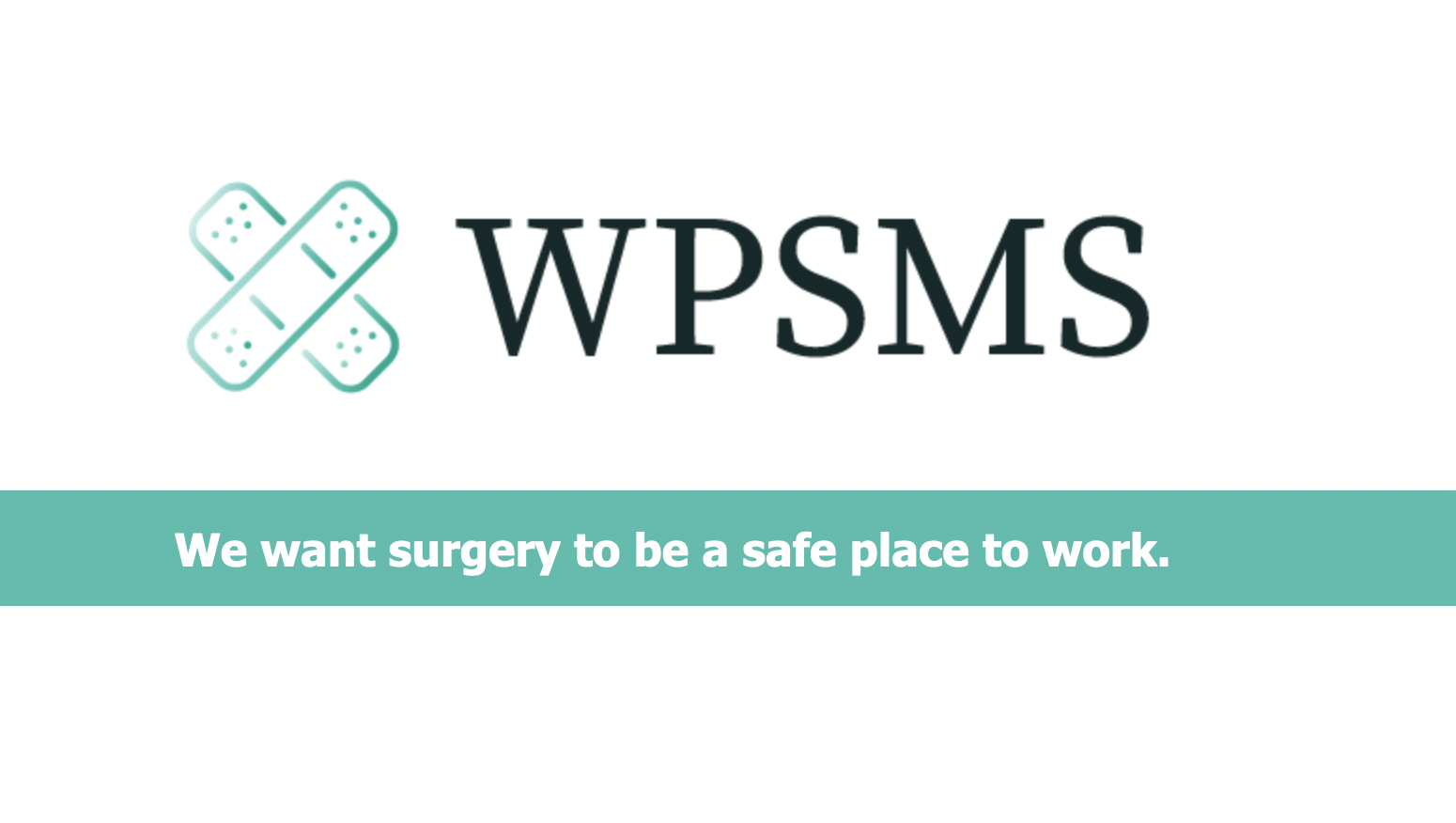 http://www.wpsms.org.uk/